Название проекта 
(кратко и понятно)
Имя и Фамилия
КОНТАКТЫ выступающего
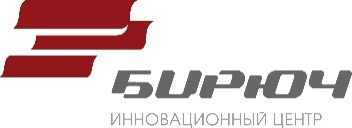 ПРОБЛЕМА / ВЫЗОВ / ИДЕЯ
Опишите какую СЛОЖНУЮ, ТЯЖЕЛУЮ проблему Вы решаете
Покажите сколько людей/компаний сталкиваются с этой проблемой/вызовом в мире/РФ
Покажите как проблема неэффективно решается/совсем не решается сейчас
Не притягивайте проблему «за уши»
Задача слайда: заставить всех слушать и сопереживать

ВАЖНО: Проблема / Вызов / Идея должны быть очевидными, жизненными и иметь несколько вариантов решения
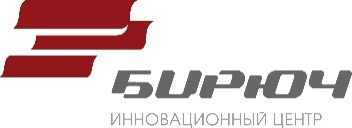 2
РЕШЕНИЕ / ПРОДУКТ
Изложение сути решения, продукта, услуги лежащей в  основе проекта:
Чем именно Ваше решения уникально и ново?
Как Ваш продукт решает вышеописанную проблему?
Четко укажите, что именно Вы хотите продать 
Что конкретно, кому конкретно и как конкретно Вы продаете. И самое главное – что клиент при этом покупает?
Опишите характеристики продукта. БЕЗ СЛОЖНЫХ ТЕХНИЧЕСКИХ ПОДРОБНОСТЕЙ

ВАЖНО: Если кто-то уже пользуется Вашим продуктом, напишите КТО!
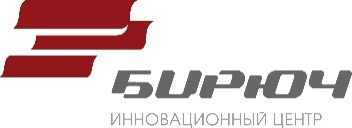 3
ТЕХНОЛОГИЯ
Опишите суть технологии:                                               
Кратко и понятно (для не специалиста, без технических терминов). В идеале покажите фото, чертеж и графическое объяснение последовательности

Что именно Вы делаете иначе?

О конкурентных преимуществах на этом слайде говорить не надо!
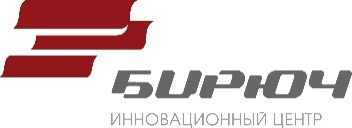 4
РЫНОК
Опишите рынок (объем, стадия жизни рынка, динамика).
       Какую нишу занимает Ваш проект на этом рынке?
Как Вы достучитесь до потребителя?
Что является главным мотивом для покупки?
Расскажите об альтернативных планах, если основной не сработает?

Как анализировать рынок:
https://youtu.be/a84Ua-Fbkvc
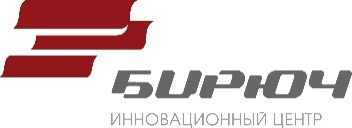 5
КОНКУРЕНЦИЯ/ КОНКУРЕНТНЫЕ ПРЕИМУЩЕСТВА
Таблица сравнения с конкурентами:
Что есть у Вас, и что есть у конкурентов. Чем больше конкурентов, тем ЛУЧШЕ!
ПОМНИТЕ!!! Конкуренция есть всегда!
Опишите Ваших конкурентов. Если прямых конкурентов нет, опишите какими косвенными методами/заменителями, продуктами потребители решают проблему сейчас.
Перечислите УНИКАЛЬНЫЕ конкурентные преимущества то, что Вы предлагаете лучше аналогов, которые уже есть на рынке
Опишите Ваши конкурентные преимущества, почему потребители будут отдавать предпочтение Вашему продукту, а не продуктам конкурентов
Напишите Ваши «нечестные преимущества»: Патенты,         
      В РАЗЫ низкая себестоимость и др.
Сделайте расчет выгоды для клиента
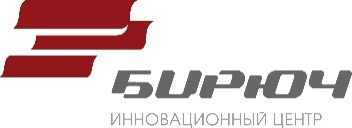 6
БИЗНЕС-МОДЕЛЬ
Как Вы заработаете деньги на Вашем решении / продукте? 
В чем отличие Вашего способа заработать от способов конкурентов? 
Почему ваш способ будет работать?
Как Ваши потенциальные покупатели станут реальными?
Основные источники дохода в проекте.
Предполагаемые потребители. 
Какова маржинальность продукта?
На чем / как зарабатывают деньги Ваши конкуренты сейчас?

Примеры: лицензирование технологии, продажа продукта/услуги.
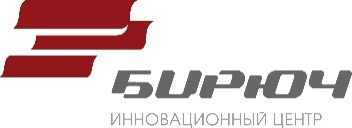 7
КОМАНДА
Вставьте фотографии членов команды, укажите роли и кратко успехи в прошлом: победы команды на различных конкурсах, грантах и др
Если есть менторы и адвайзеры, консультанты – укажите их здесь
Опишите историю успеха членов Вашей команды, возможные примеры успешной организации бизнесов, или просто наличие богатого опыта в данной сфере 
Опишите, сформирована ли Ваша команда или нет. Если нет, какие позиции открыты

Укажите контактные данные!
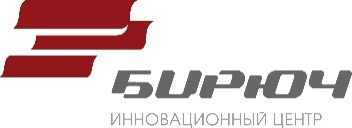 8
СТАТЬИ ДОХОДНОСТИ И РАСХОДОВ
Укажите статьи расходов необходимых для запуска проекта
Укажите реальный размер требуемого финансирования 
Как вы планируете получить необходимое финансирование? 
Привлекали ли Вы деньги ранее (инвестиции, гранты, субсидии, вклад учредителей и др.)
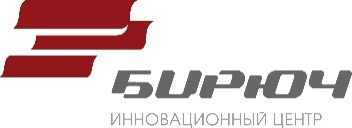 9
АНАЛИЗ РИСКОВ
Заполните таблицу. В таблице приведены типовые риски проекта 
Дополните и измените таблицу по необходимости:
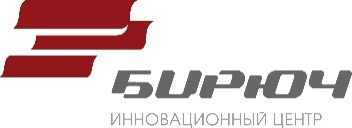 10
ПАРТНЕРЫ И ДОСТИЖЕНИЯ
Укажите партеров проекта, которые помогут реализовать проект и/или готовы продвигать проект, продукцию проекта; стать первыми клиентами / площадками для внедрения
Укажите договора о сотрудничестве если они есть
Укажите награды, победы и призы в конкурсах, грантах и др. 
Укажите достижения проекта (наличие прототипа, промышленных испытаний, внедрений, продаж)
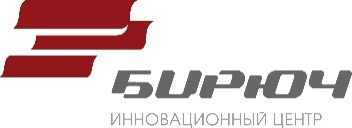 11
Фото продукта (хорошего качества)
Название проекта
Имя и Фамилия
КОНТАКТЫ
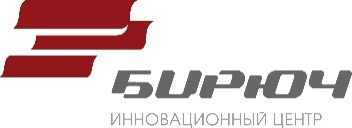 12
ЗАЯВКА НА УЧАСТИЕ
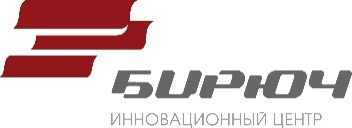 13